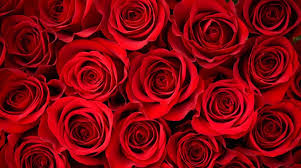 স্বাগতম
পরিচিতি
নাম: ফারহানা মল্লিক
সহকারী শিক্ষক 
মুহাম্মাদাবাদ ইসলামিয়া আলিম মাদরাসা
মধ্যপাইক পাড়া, মিরপুর-১,ঢাকা-১২১৬
শ্রেণি : ৬ষ্ঠ
বিষয় : বাংলা ১ম পত্র
সময় : 5০ মিনিট
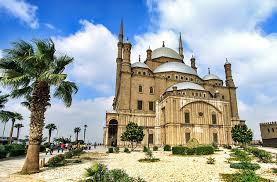 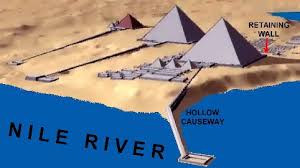 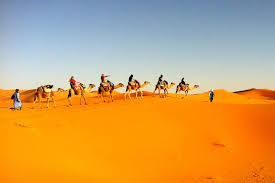 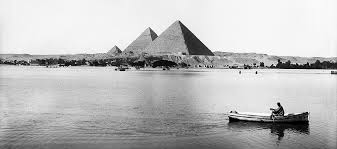 নীল নদ আর পিরামিডের দেশ
লেখক- সৈয়দ মুজতবা আলী
শিখনফল
এই পাঠ শেষে শিক্ষার্থীরা …...
১। লেখক পরিচিতি বলতে পারবে
২। নতুন শব্দের অর্থ বলতে পারবে
৩। মিশরীয় রান্না ও ভারতীয় রান্না সম্পর্কে ব্যাখ্যা করতে পারবে
৪।“যুগ যুগ ধরে মানষ পিরামিডের সামনে বিস্তর জল্পনা– কল্পনা করেছে” বিশ্লেষণ কর
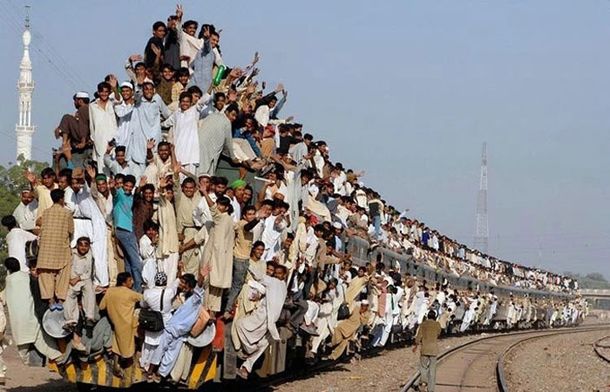 গিসগিস
আবজাব
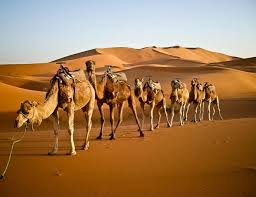 কাফেলা
ক্যারাভান
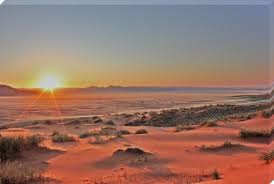 সূর্যের উদয়
অরুণোদয়
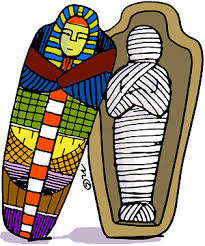 কৃত্রিমভাবে সংরক্ষিত মৃতদেহ
মমি
আদর্শ পাঠ
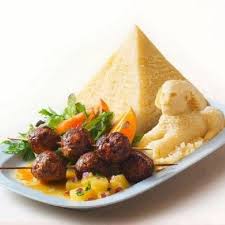 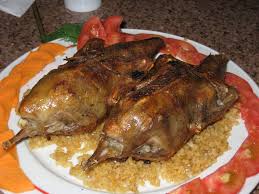 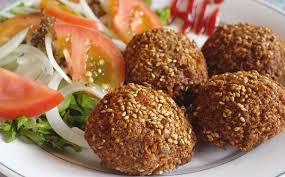 মিশরীয় রান্না
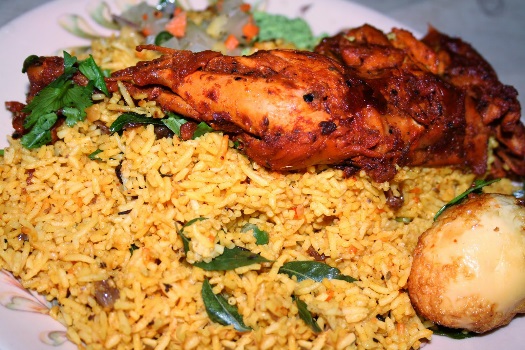 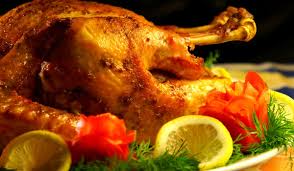 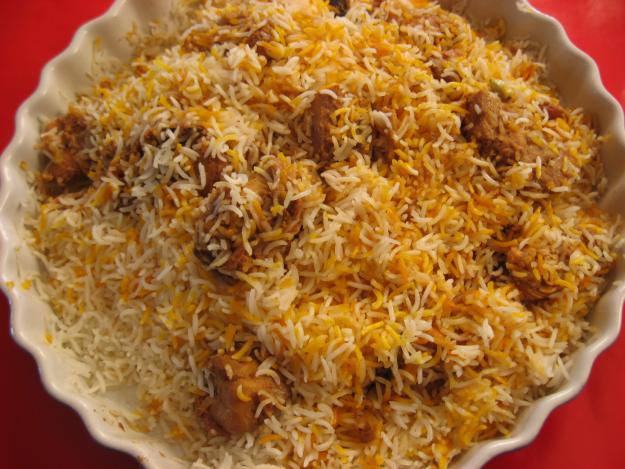 ভারতীয় রান্না
মিশরীয় রান্না ভারতীয় রান্নার মামাতো বোন---অবশ্য ভারতীয় মোগলাই রান্না
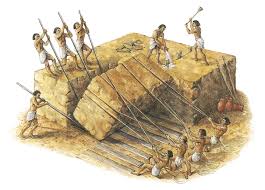 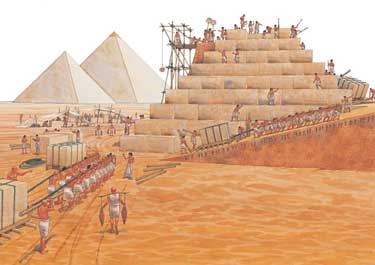 সবচেয়ে বড় পিরামিড তৈরি করতে এক লক্ষ লোকের বিশ বছর সময় লেগেছিল
পাথরগুলো ছিল ছয় ফুট উঁচু তিন ফুট চওড়া
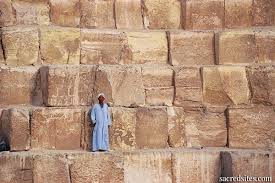 পিরামিডে ব্যবহৃত পাথরের টুকরা
[Speaker Notes: ঙ]
নীল নদের পানি দিয়ে মিশরের চাষাবাদ হয়
লেখকের দেখা অধিবাসী
দলগত কাজ
“এই নীলের জল দিয়ে এদেশের চাষ হয়” বিশ্লেষণ কর । ।
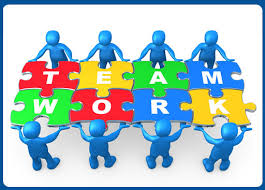 মূল্যায়ন
সৈয়দ মুজতবা আলীর একটি গ্রন্থের নাম লিখ।
ক্যারাভান শব্দের অর্থ কি?
মিশরের চাষাবাদ কোন নদীর পানি দিয়ে হয় ?
সবচেয়ে বড় পিরামিড তৈরি করতে কত বছর সময় লেগেছিল?
বাড়ির কাজ
“প্রকৃতির গড়া নীল ,আর মানুষের গড়া পিরামিডের পরেই মিশরের মসজিদ ভূবন বিখ্যাত” বিশ্লেষণ কর ।
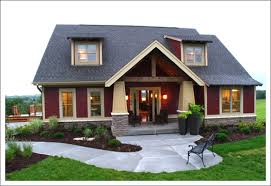 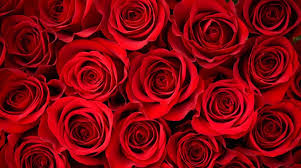 ধন্যবাদ